Funkční geriatrické vyšetření
Specifika kontaktu se starším člověkem
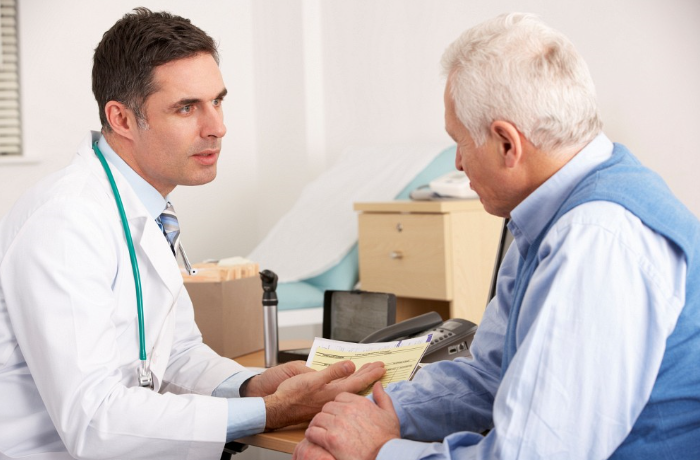 anamnéza
potřeba delšího času
obvykle nedostupná rodinná anamnéza
obvykle nedostupná farmakologická anamnéza
cílené dotazy na sociální situaci
nutno objektivizovat sdělená fakta
Specifika vyšetření geriatrického nemocného
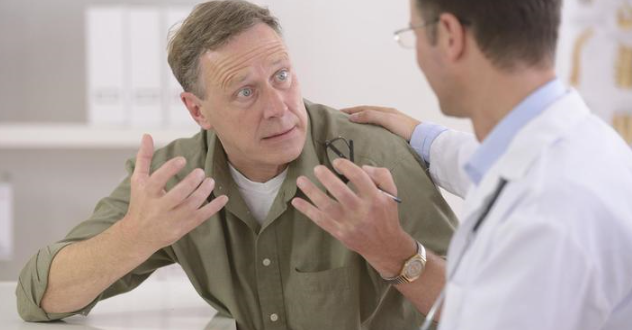 objektivní a doplňková vyšetření
více času  na vysvlékání a oblékání
modifikovaná poloha při vyšetření
možná nespolupráce při vyšetření
různá úroveň hygieny
nutnost doprovodu na doplňková vyšetření
zvažovat profit zatěžujících vyšetření
Komplexní geriatrické hodnocení (CGA)
osobnost
tělesné zdraví
funkční výkonnost
duševní zdraví 
sociální souvislosti
Osobnost pacienta
životní situace
priority a rozhodnutí – léčit/neléčit, resuscitovat/neresuscitovat
postup při demenci 
subjektivní kvalita života
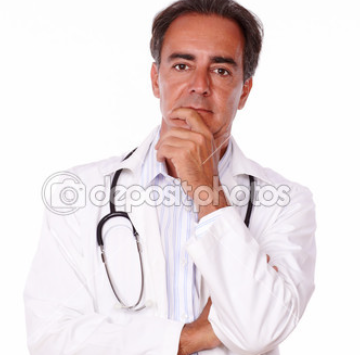 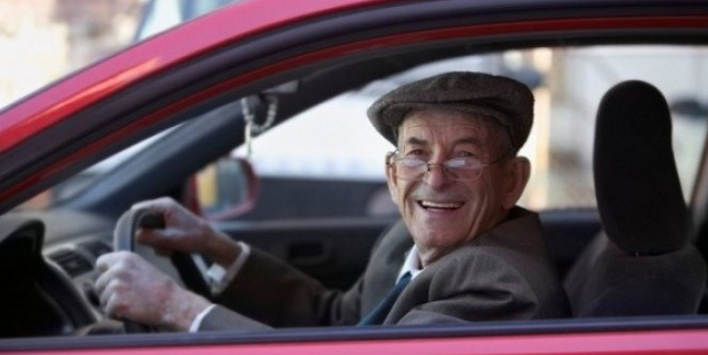 Tělesné zdraví
diagnózy – základní choroba, přidružené diagnózy
funkční závažnost chorob
syndromologické dg (imobilizace, inkontinence, hypotermie apod.)
Funkční výkonnost (zdatnost)
stabilita a chůze
výkonnost a soběstačnost
tělesná kondice - zdatnost 
výživa
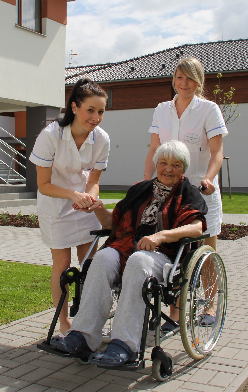 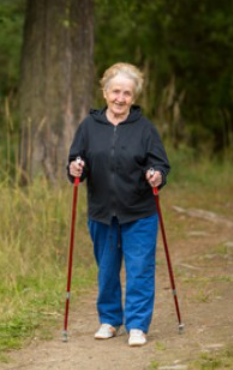 Duševní zdraví
nozologické diagnózy
kognitivní a fatické poruchy a delirantní stavy – aktivní screening a hodnocení
afektivní poruchy (deprese) – aktivní screening a hodnocení
psychická rovnováha, projevy maladaptace, vliv psychosociálních stresorů
Sociální souvislosti
sociální role a vztahy (sociální síť)
funkční náročnost a bezpečnost domácího prostředí
sociální potřeby a poskytované či nárokované služby
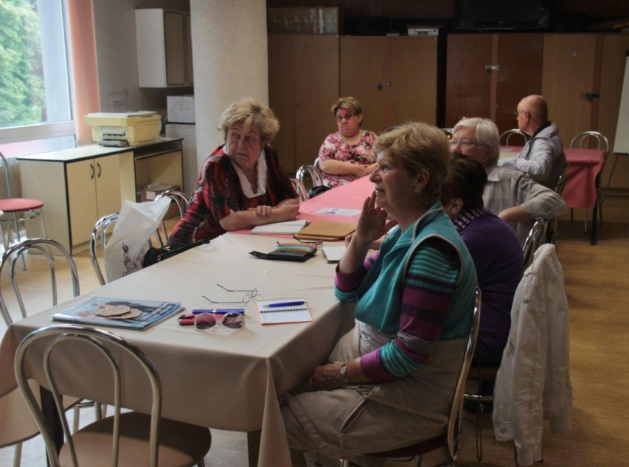 ADL
IADL
Hodnocení kognitivních funkcí
MMSE
Mini Mental State Examination
Test kreslení hodin
Test spojování číslic a písmen
Test hodin – příklady
Spojování číslic a písmen
Hodnocení přítomnosti deprese
Škála deprese podle Sheikha-Yesavage
MNA I
MNA II
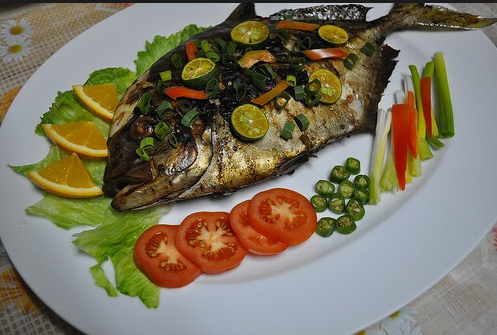 MNA III
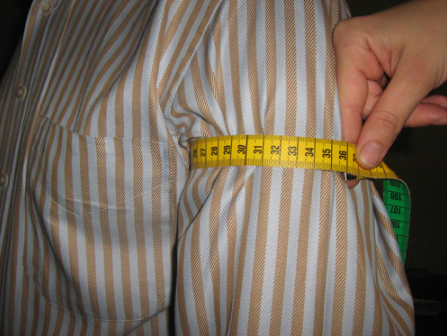